Today’s Opener:

Please take out your Tell Tale Heart Flip Books and place them in the center of your quad!!


Also, I’m passing back to you the TTH  quiz and answer scantron.
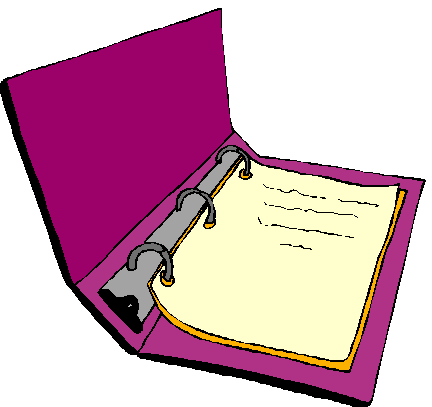 Work Session:

Quiz Corrections

Introduce the Tic Tac Tale Project due Friday, October 28th
Please remain in your seat and listen quietly to the announcements!!

Thank you!!
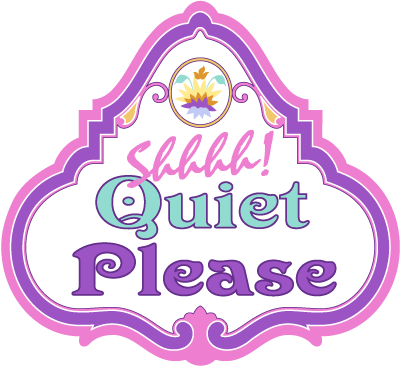